*As you sign in, please send your net ID to Paula Slocum via a private chat so she can mark you as attended*
Project Management –  Professional Development Series
Facilities and Campus Services  Engineering and Project Management  May 14, 2020
Today’s Agenda
Tool Kit:
e-B Minute
Donna Sutliff
FE Minute – Hive Overview
Erik Eshelman
Project Closing and Archiving
Rebecca Merritt
Bidding Updates
Andrew Germain
EHS COVID-19 Presentation
Levi Harmon

Sharing of Content: (Cornell Net ID Required)
–	https://fcs.cornell.edu/projects/project-management-professional-development-series
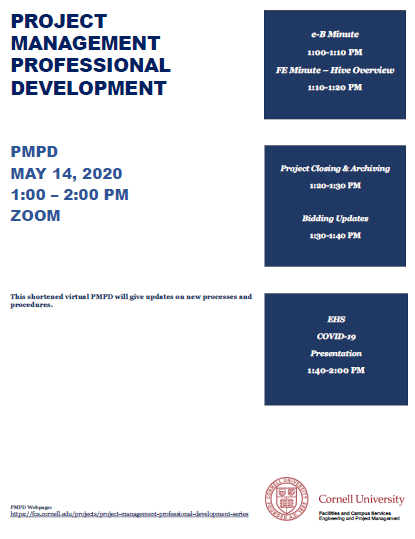 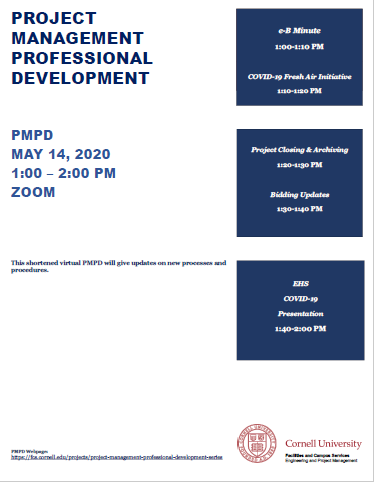 e-B Minute
Donna Sutliff
Hive Overview
Erik Eshelman
Project Closing and Archiving
Rebecca Merritt
Bidding Updates
Andrew Germain
EHS COVID-19 Presentation
Levi Harmon